NAUČI DA RUKUJEŠ MULTIMEDIJALNIM UREĐAJIMA 
I PODEŠAV ANJEM SISTEMA
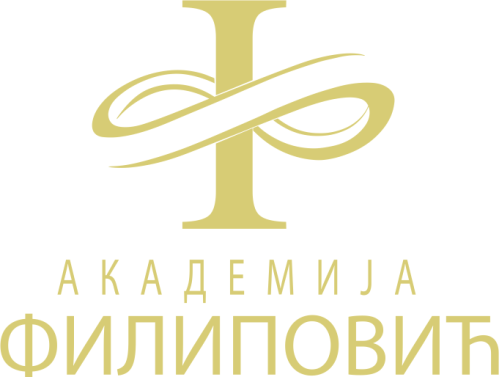 Predavač:	Dragana Mandić
Kompetencije programa  K2 – 2 dana – 16 sati
Individualan rad ili u rad u parovima

Usvajanje veština rukovanja multimedijalnim uredjajima

  Osavremenjivanje nastavnog procesa

  Usvajanje znanja o strateškom razvoju i savremenim    tendencijama u obrazovanju

  Unapređenje nastavnog procesa primenom   najsavremenijih tehničkih sredstava
[Speaker Notes: Unapredjenje nastavnog procesa primenom najsavremenijih tehničkih sredstava]
Uvod u arhitekturu PC računara
Upoznavanje sa komponentama PC računara
Hardver (hardware) – opipljive komponente računara
Softver(software)- neopipljive komponente računara
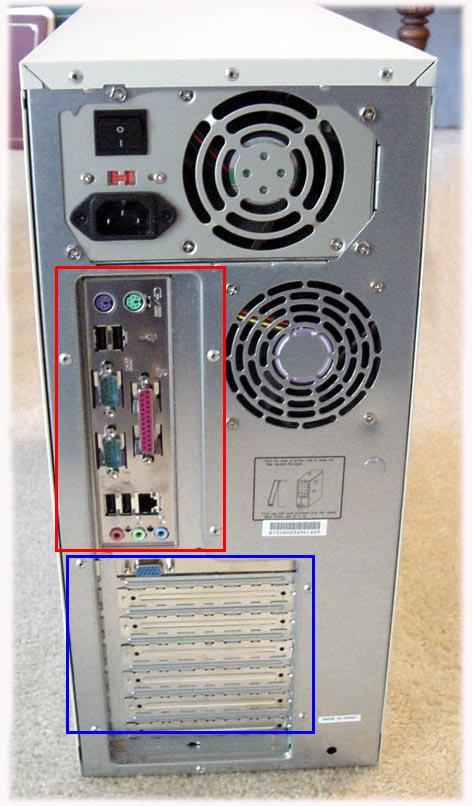 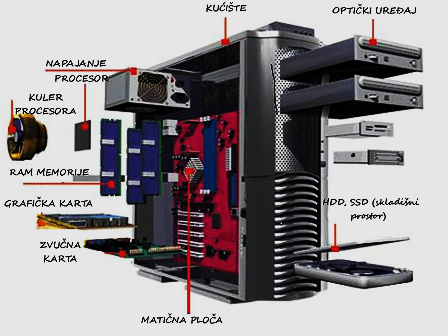 Podešavanje tastature i miša
Podešavanje tastature, prečice na tastaturi i  dodaci
Podešavanje miša
Izgled kursora
Brzina kursora
Podešavanje drajvera
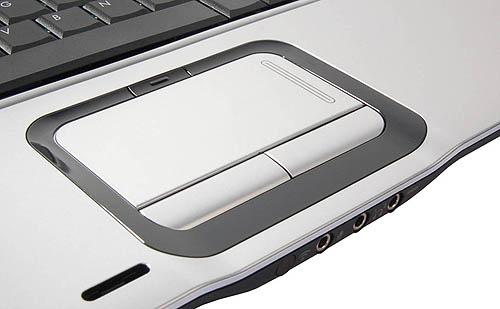 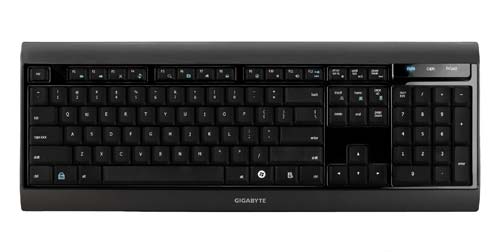 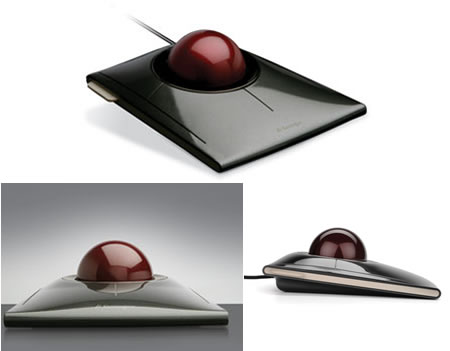 Podešavanje skenera
Povezivanje i instalacija drajvera
Podešavanje softvera 
Podešavanje formata, rezolucije i kvaliteta slike 
Prevođenje skeniranog teksta u word dokument, PDF i JPG format
–	Abbyy Finereader
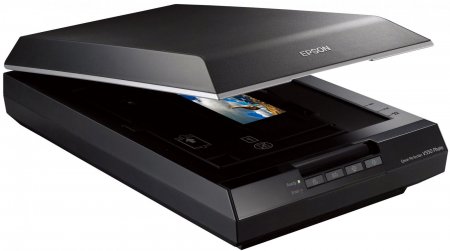 Podešavanje štampača
Povezivanje štampača i instalacija drajvera,  vrste štampača
Podešavanje kvaliteta štampanja, podešavanje  vrste papira
Podešavanje veličine i margina štampanja
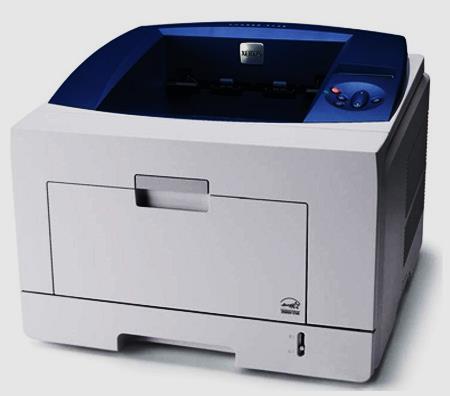 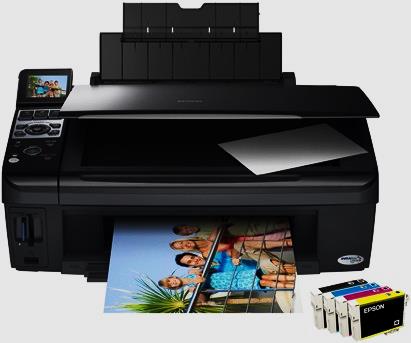 Podešavanje projektora
Instalacija drajvera
Povezivanje projektora
Podešavanje slike
Podešavanje rezolucije
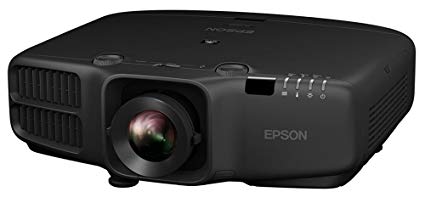 Podešavanje digitalnog fotoaparata
Instalacija drajvera
Podešavanje u meniju fotoaparata, povezivanje  sa računarom
Podešavanje softvera za fotoaparat na PC  računaru
Ubacivanje snimaka i slika sa kamere na PC  računar
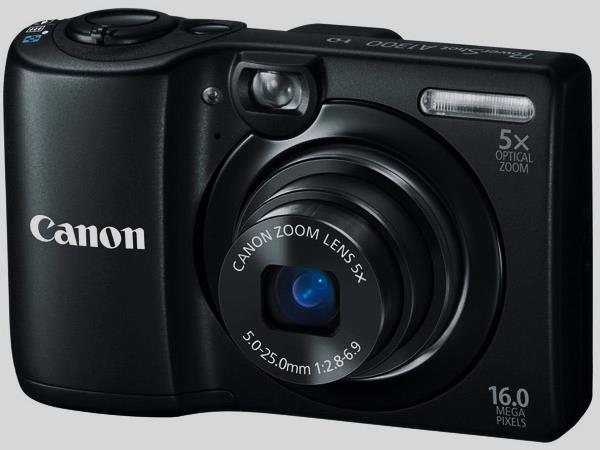 Ostali hardverski uređaji
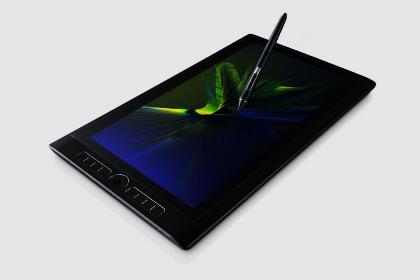 Grafička tabla
Instalacija i povezivanje
Tablet/telefon
Osnovna podešavanja
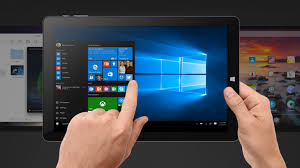 Snimanje podataka  na prenosive medije
Snimanje podataka na CD,DVD (Nero)
Snimanje podataka na USB memorije
Snimanje podataka na memorijske kartice
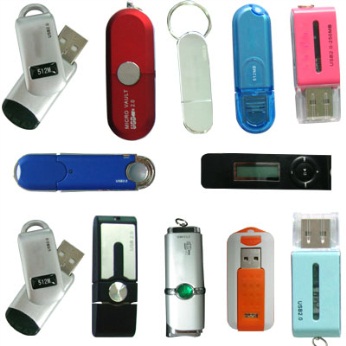 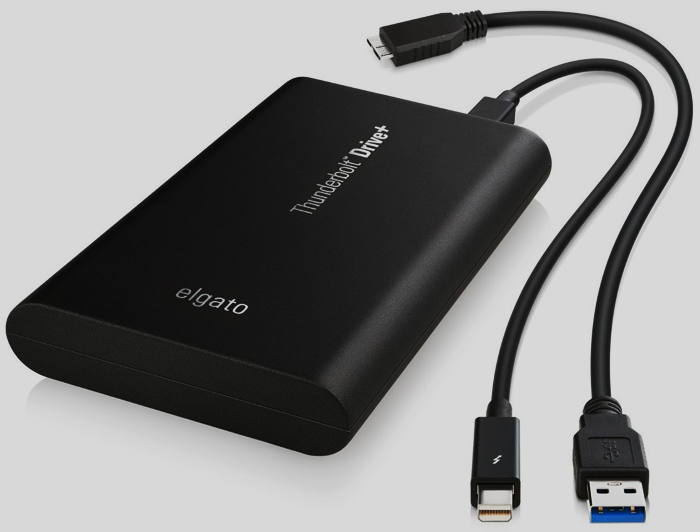 Povezivanje zvučnika i njihova podešavanja
Podešavanja zvučnika u windowsu, jačina  zvuka, kvalitet
Povezivanje mikrofona i njegovo podešavanje
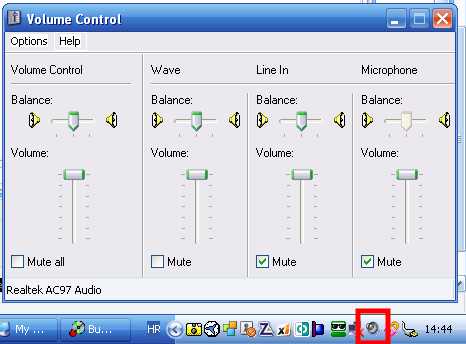 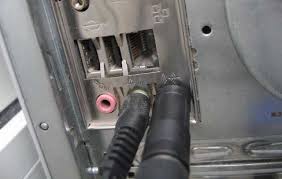 podešavanje zvuka
Instaliranje plejera za muziku i video
Instaliranje kodeka za muziku i video
Instaliranje besplatnih playera:
– windows media player, VLC, WinAmp
Podešavanja	i reprodukcija videa i muzike
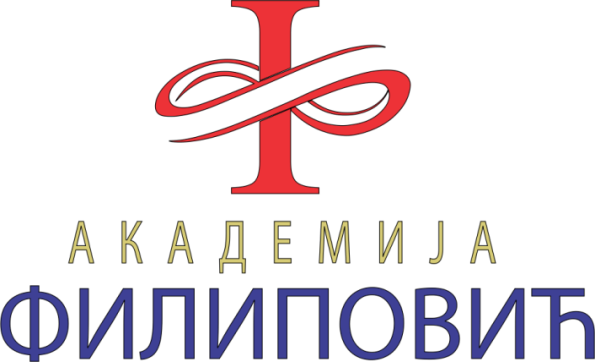 Obrada videa i zvuka
Obrada videa korišćenjem Windows movie  maker-a:
skraćivanje videa
ubacivanje animacija
ubacivanje translacija sa videa na video
podešavanja zvuka
ubacivanje komentara i naslova na video
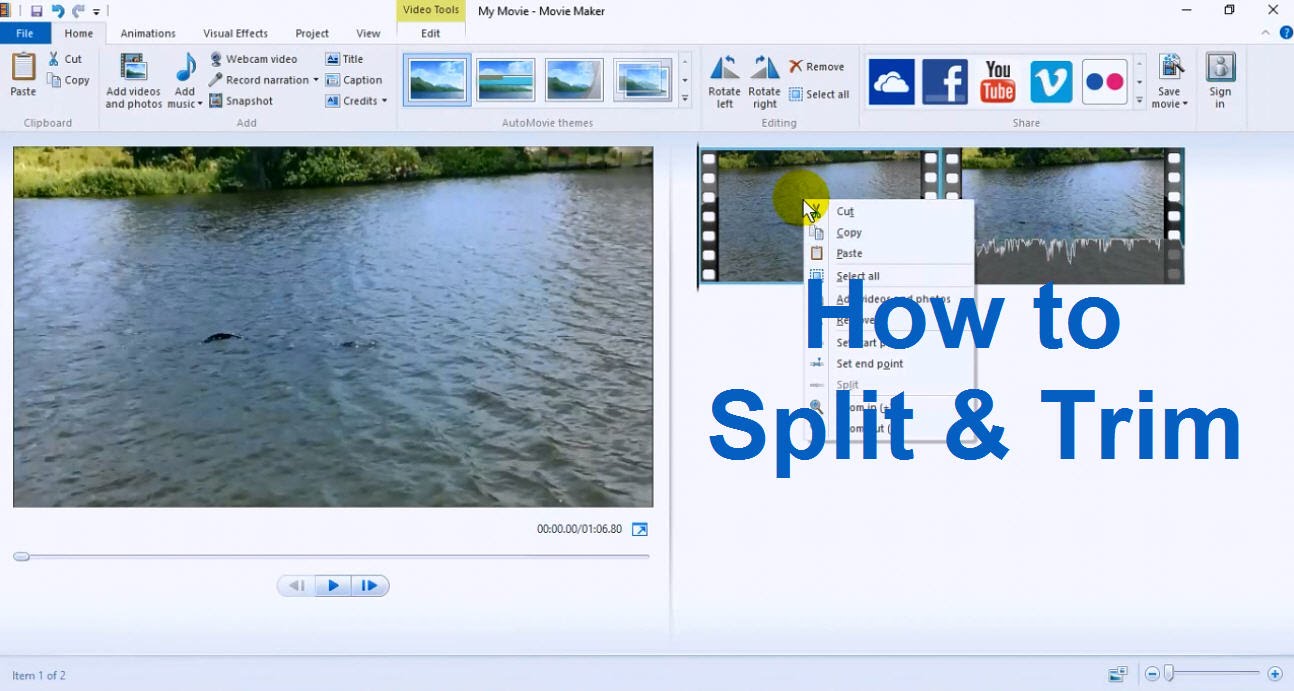 Instalacija besplatnih programa i  njihova podešavanja
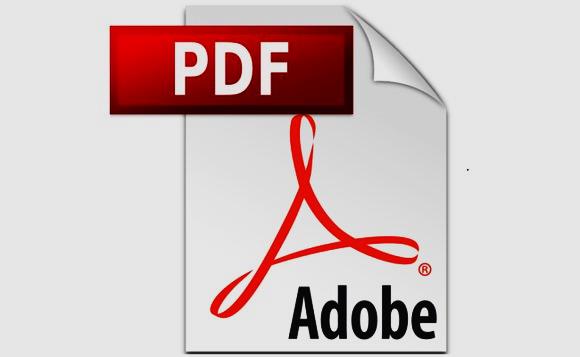 Adobe PDF reader
Flash player
Java player
TeamViewe
Download, instalacija, testiranje	i korišćenje
Internet konekcije
Download besplatnih pretraživača (Google  chrome, Firefox,...)
Podešavanja pretraživača
Sigurnost i zatvaranje pristupa određenim Internet  stranicama
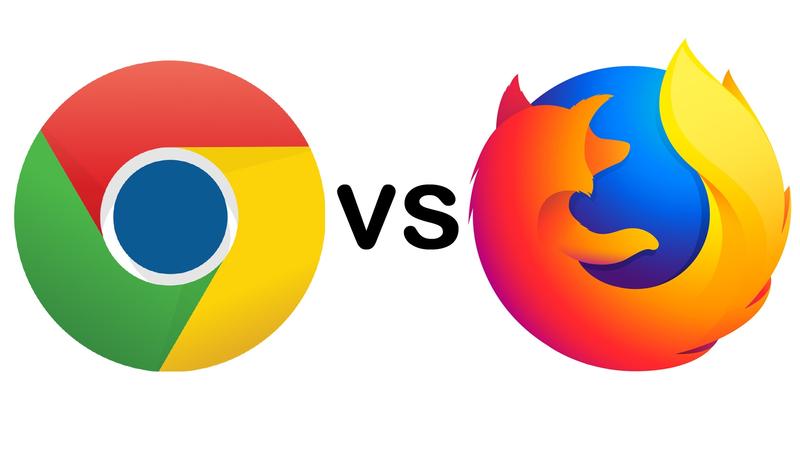 Antivirus programi
Instalacija
Podešavanje
Korisni saveti, komentari i ideje
Zaštita dece od Internet zloupotrebe
Novčana zloupotreba (kartice)
Seksualna zloupotreba
Zloupotreba trgovine ljudima
Podešavanje interneta i konekcije
Kreiranje i podešavanje interneta
Podešavanje mrežne kartice 
Podešavanje modema
Podešavanje IP adrese
Podešavanje wireless-a
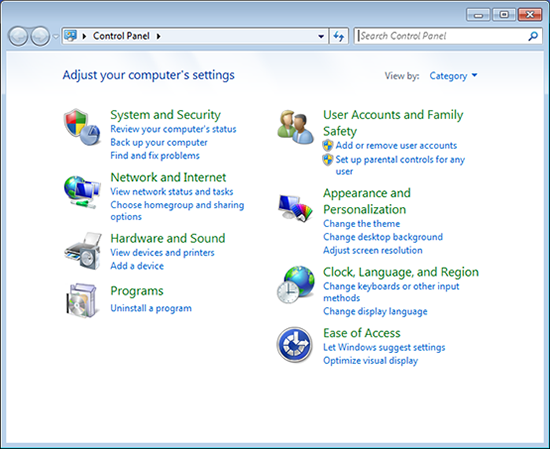 Kreiranje besplatnih e-mail naloga
Kreiranje gmail i yahoo e-mail naloga
Podešavanja
Prebacivanje podataka o kontaktima i porukama  sa moblinog telefona
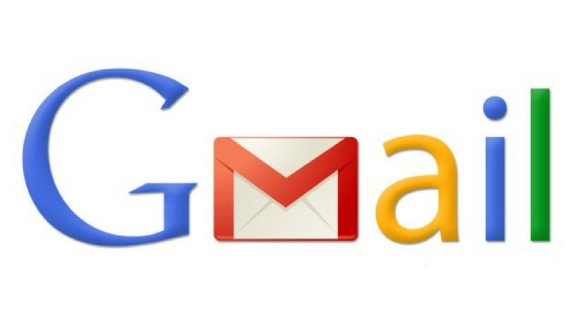 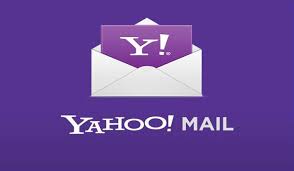 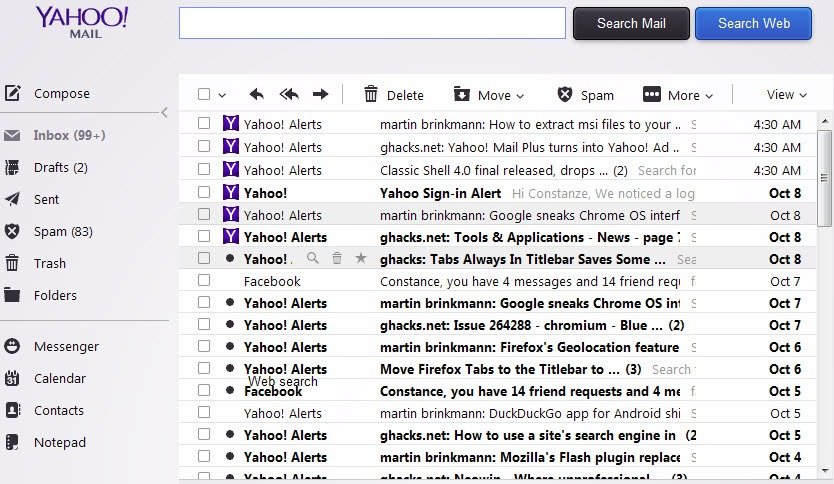 Društvene mreže
Skype
Facebook
Twitter
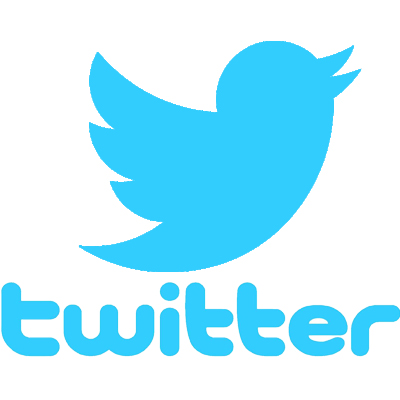 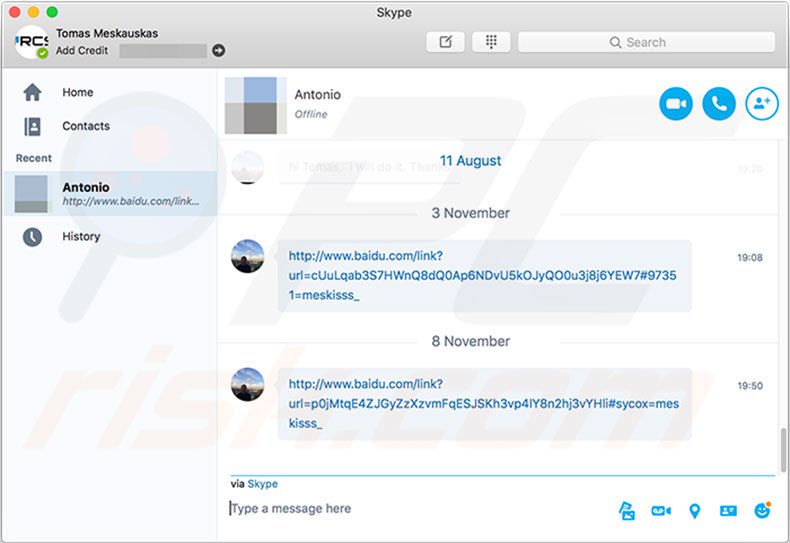 Učionica 21.veka
Sadržaj
Uvod u arhitekturu PC računara
Podešavanje tastature i miša
Podešavanje skenera i štampača
Podešavanje projektora i digitalnog  fotoaparata
Snimanje podataka  na prenosive medije
Instaliranje plejera za muziku i video
Obrada videa i zvuka
Zaštita dece od Internet zloupotrebe
Podešavanje interneta i konekcije, antivirus programi
Društvene mreže
HVALA NA PAŽNJI!
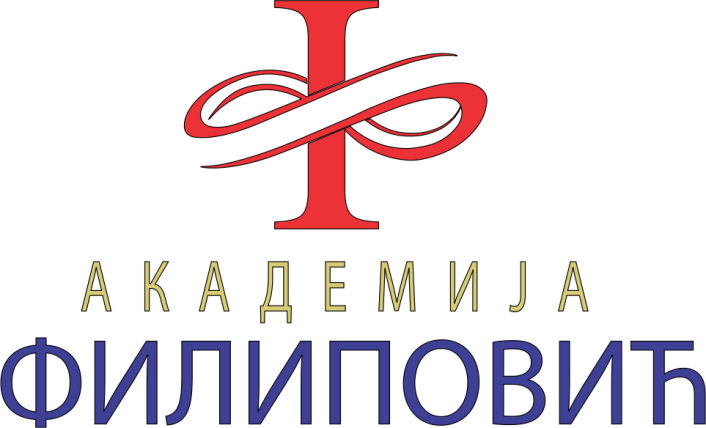